Που ζουν και τι τρώνε τα ζώα.
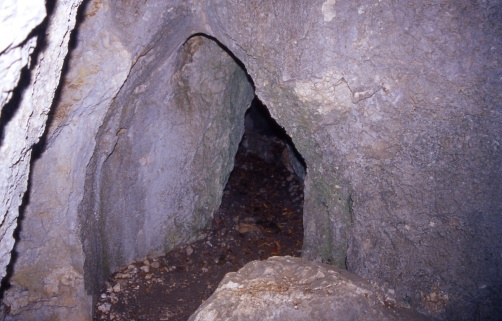 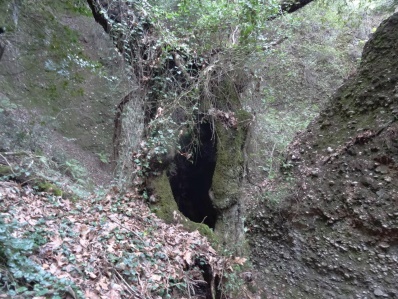 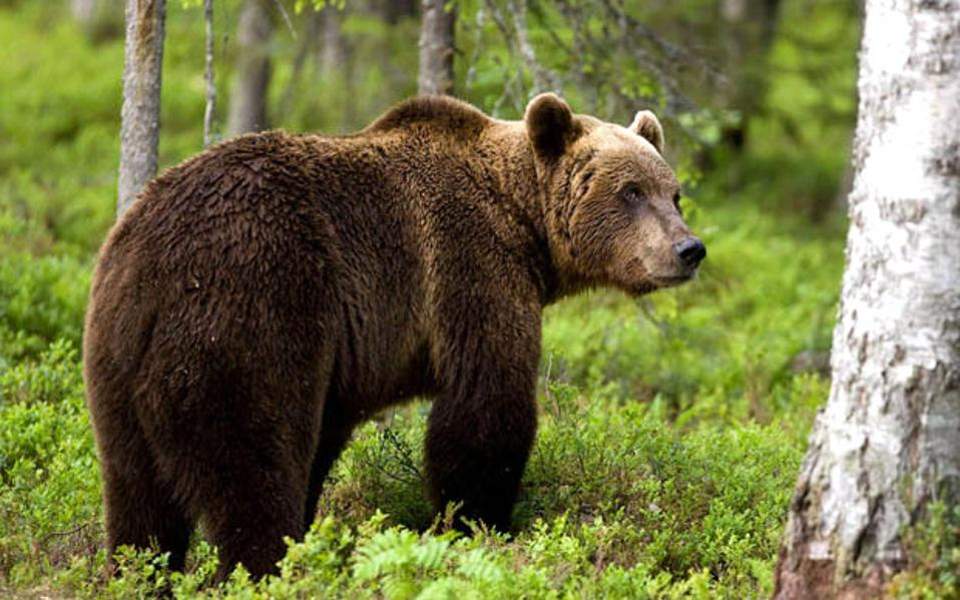 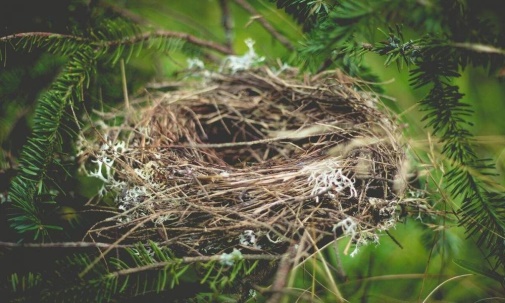 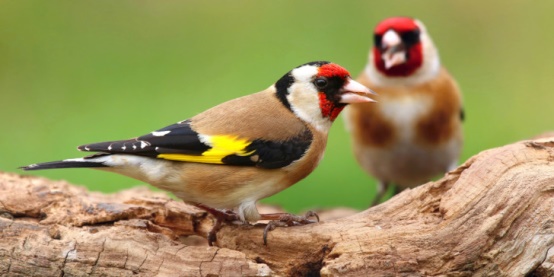 Φωλιές 
άγριων 
ζώων
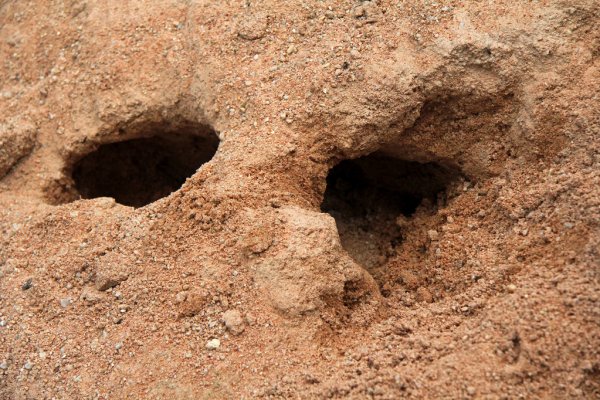 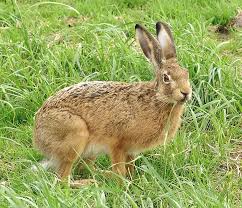 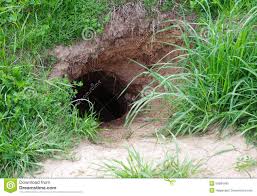 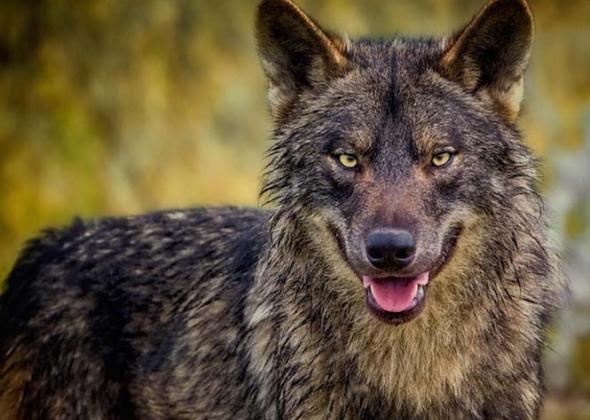 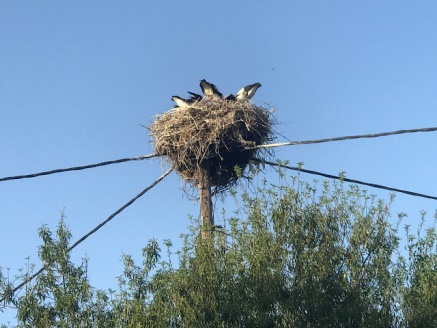 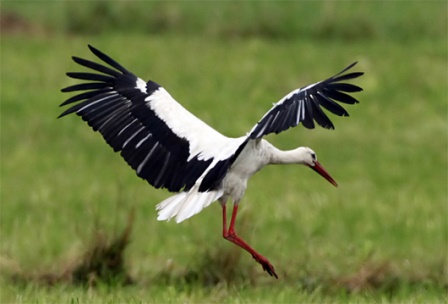 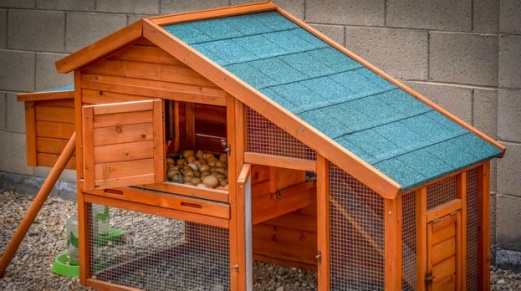 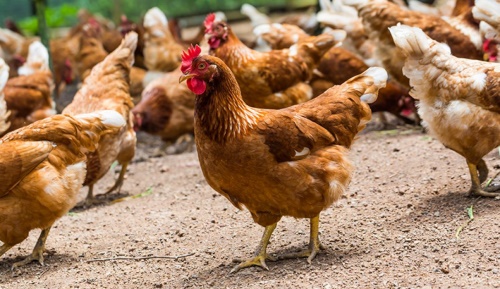 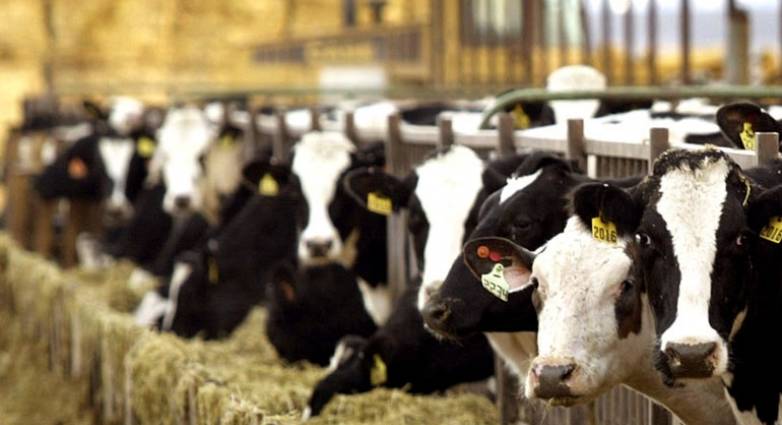 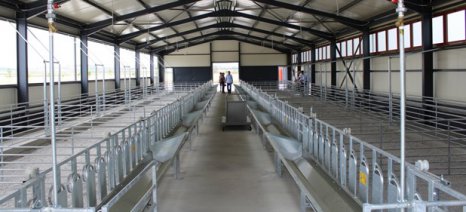 Σπίτια
οικόσιτων 
ζώων
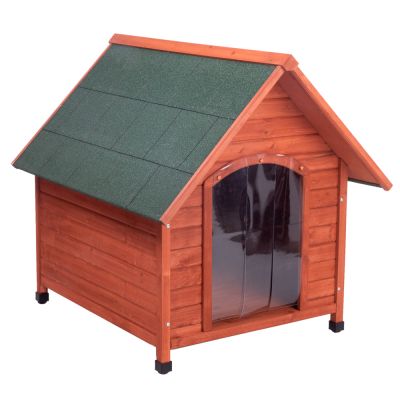 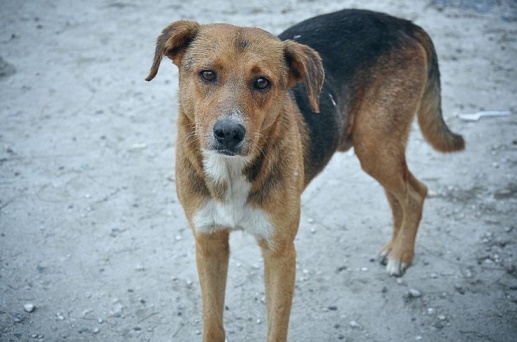 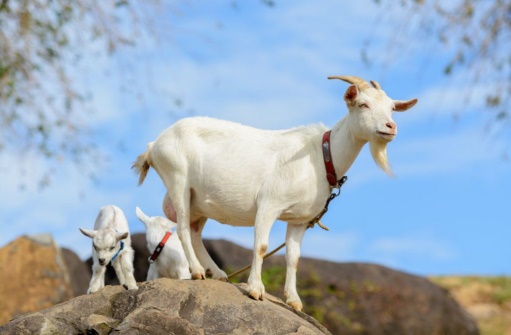 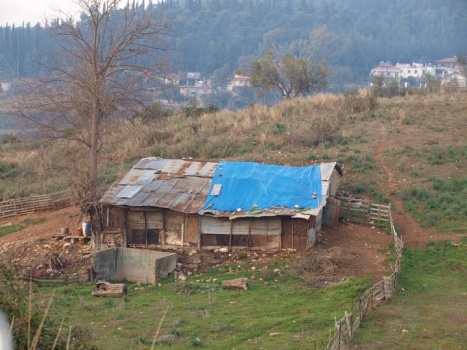 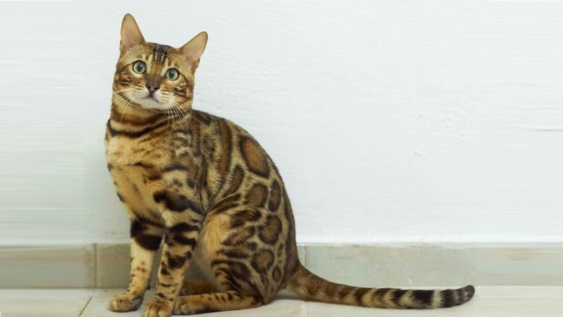 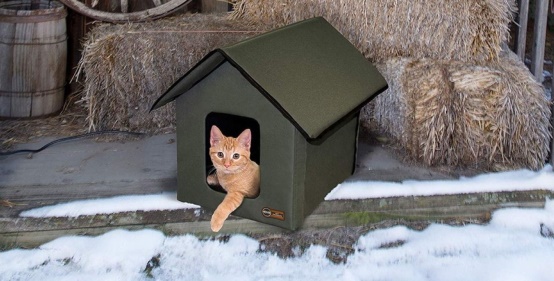 Τα ζώα ανάλογα με την τροφή που τρώνε χωρίζονται σε:
σαρκοφάγα
φυτοφάγα
παμφάγα
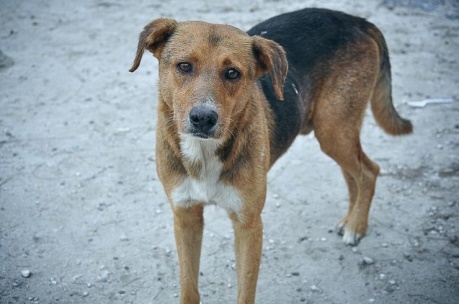 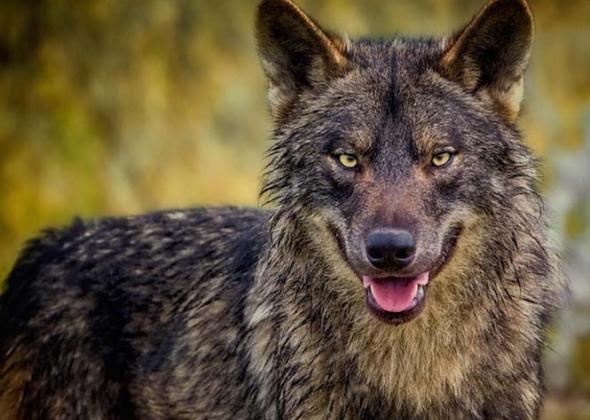 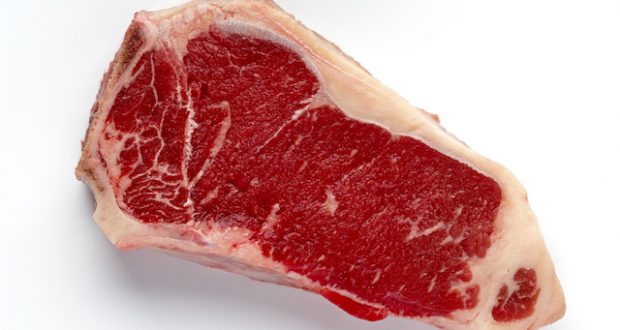 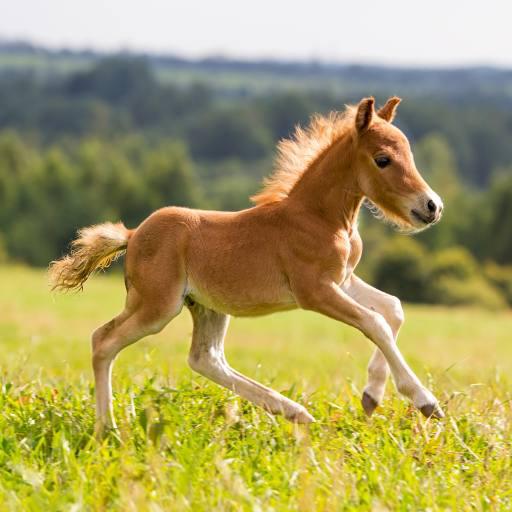 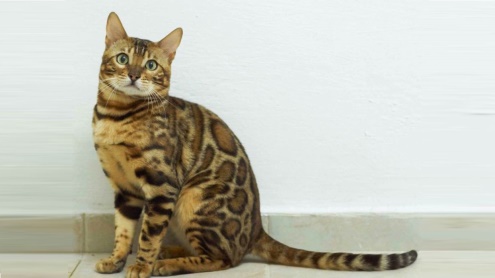 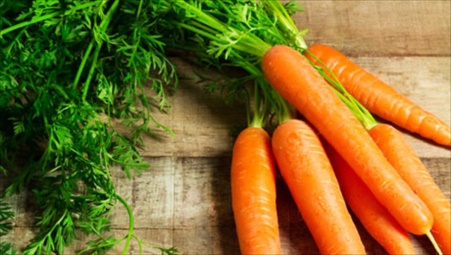 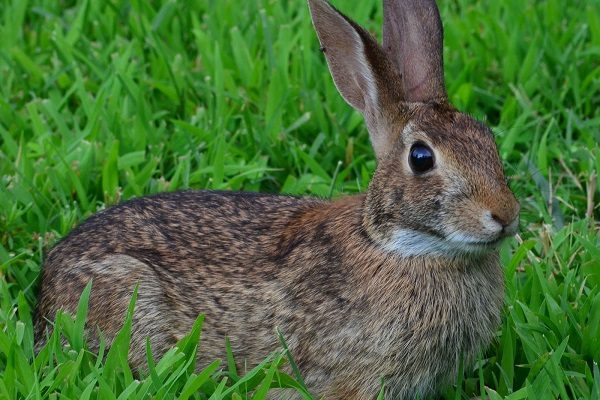 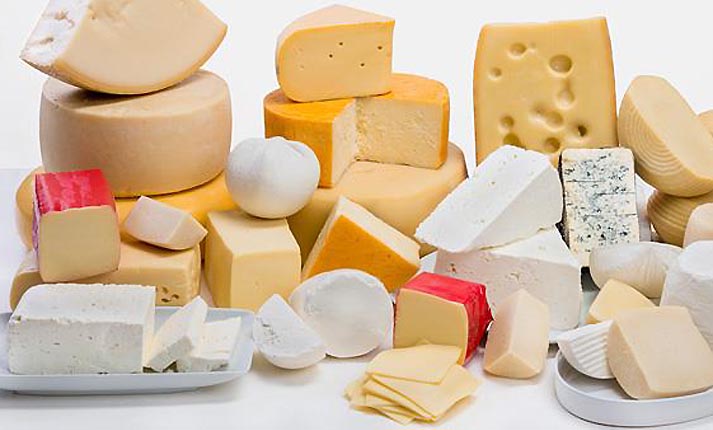 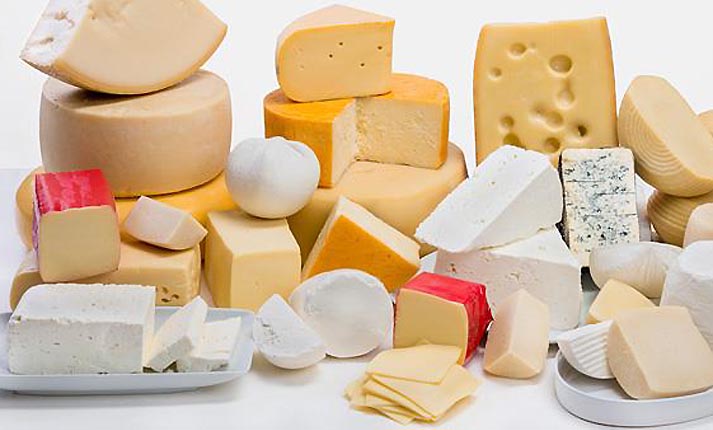 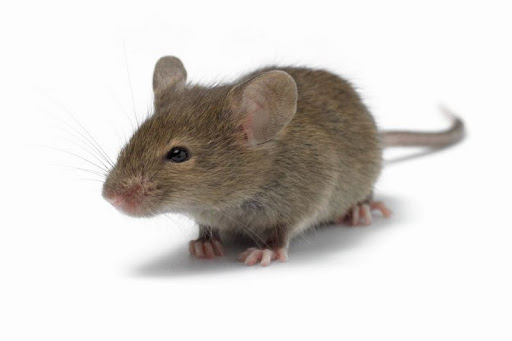 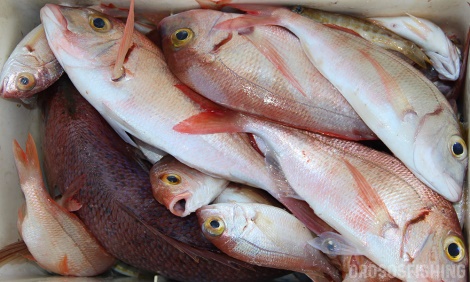 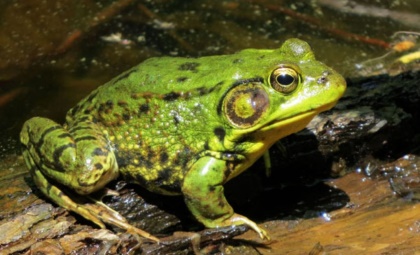 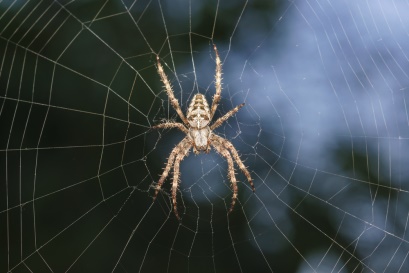 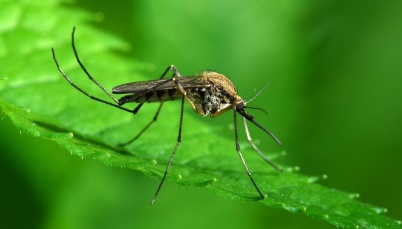 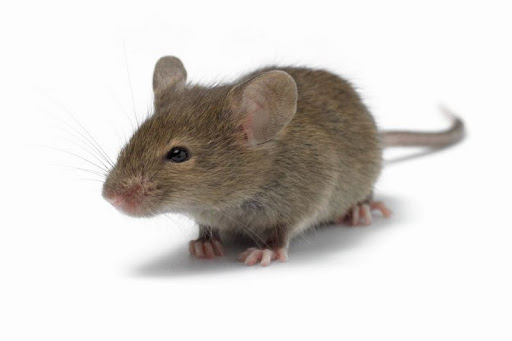 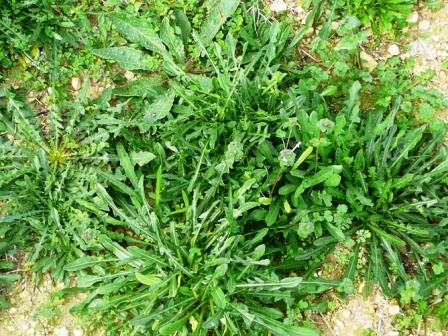 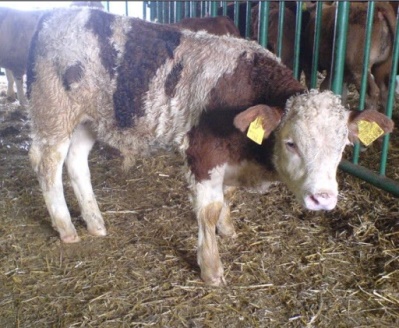 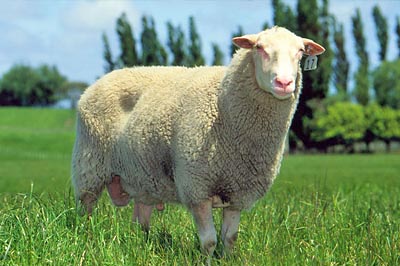